Wellcome to my multimedia class
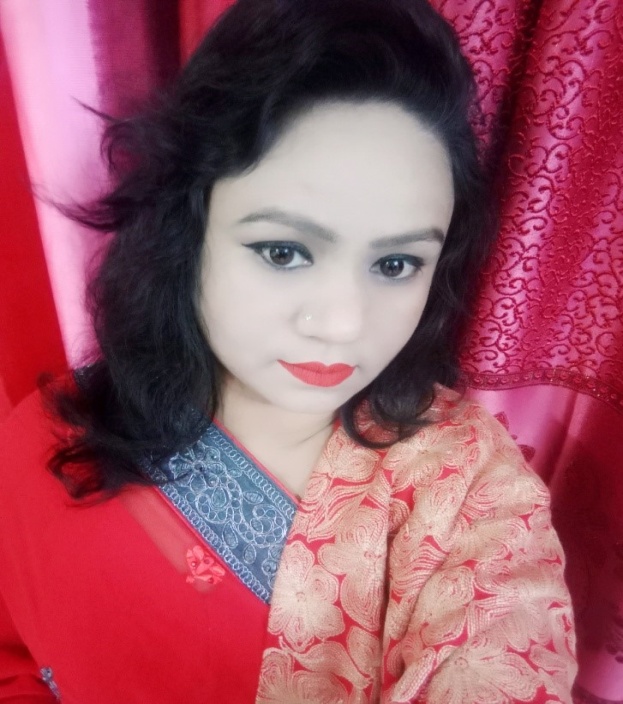 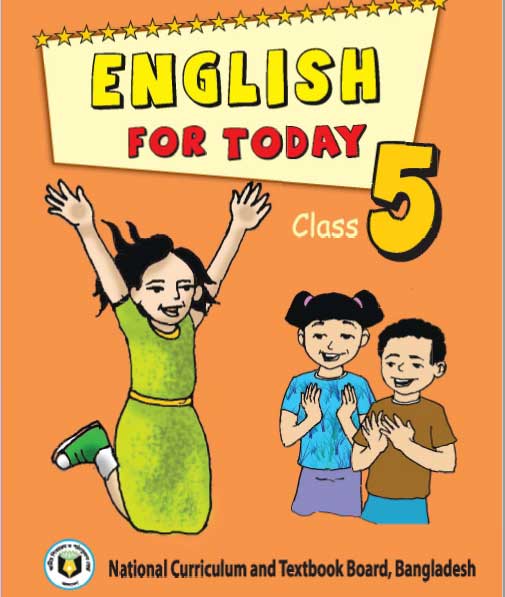 IDENTITY
Nahid akhtar parvin.assistant Teacher.
jagodishpurGovt.
Primary  school.
Email ID:nahidprimary@
gmail.com
Class :  Five
Subject : English
Lesson:  .
unite : 13(A)
Page No.: 50
Time : 40 minutes.
Date 12/05/2020
LEARNING OUTCOMES
Students will be  able to-
Listening:
1.2.1 recognize which words in a sentence are stressed.
1.4.2 recognize use intonation petternsfor greetings  and statements. 
3.4.1 understand statements made by the teacher and students.
4.3.1 understand and injoy simple poems.
Speaking:
1.1.1 to say words phrases and sentences with proper sounds and stressed.
1.1.2 say sentences with proper intonation.
5.1.1 tell the time(hours and minutes) and mention  a.m/p.m,half past ,quarter past,quarter to etc.
4.1.1 recite poems.
8.1.1 take oart in conversations on appropriate topics.
Reading:
1.5.1 to read words phrases and sentences in the text with proper pronounciation,stress  and intontion.
3.2.1 read the clock (ours and minutes) and mention  a.m/p.m,half past ,quarter past,quarter to etc
Writing:
 2.1.3 to make sentences using words and phrases, following instructions.
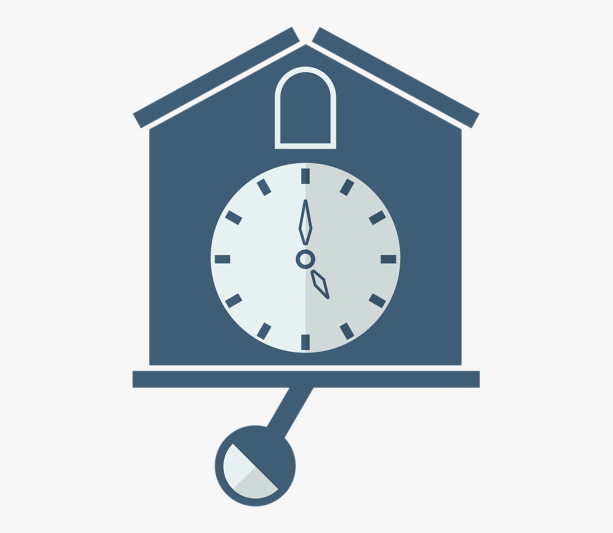 Students what are they doinging in this picture?
Usually at what time they are praying?
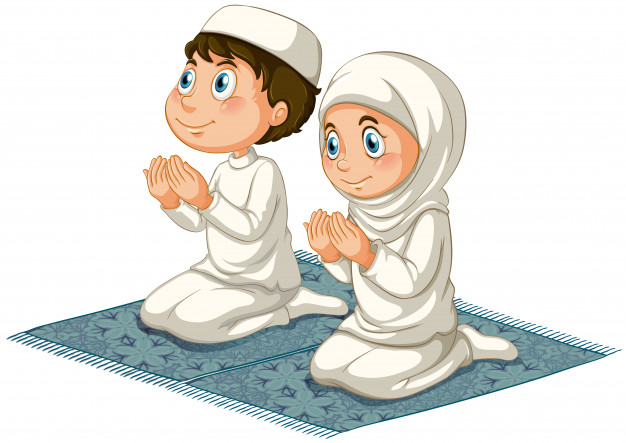 Todays lesson is
new words
wash
ধৌত করা।
popular
pray
প্রার্থনা করা।
tourist
Clock
ঘড়ি।
waterfall
Teachers model reading
Students look at the clock and read
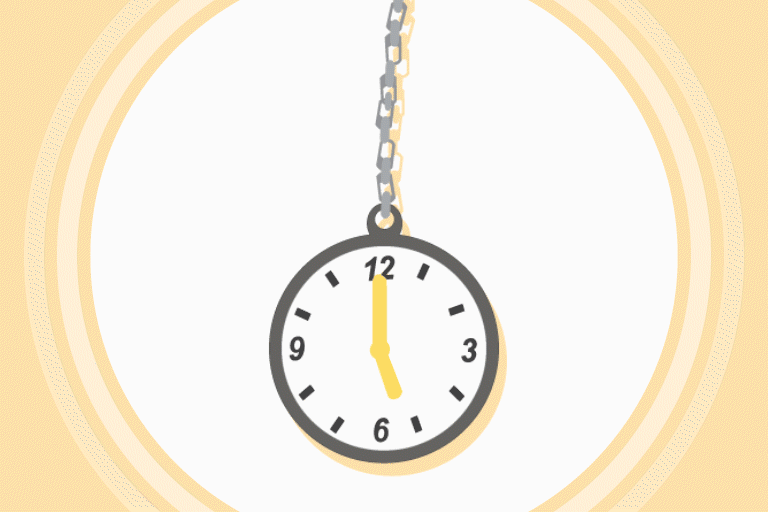 Tick-tock! Tick –tock!
It’s 5 o’clock.5 o’clock!
Wash yourself and pray.
Tick-tock!Tick –tock!
Look at the clock.
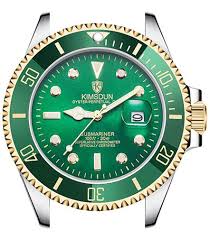 Tick-tock!Tick-tock!
It’s 9 o’clock.9 o’clock
Take your bag and go to school.
Tick-tock!Tick-tock.
Look at the clock.
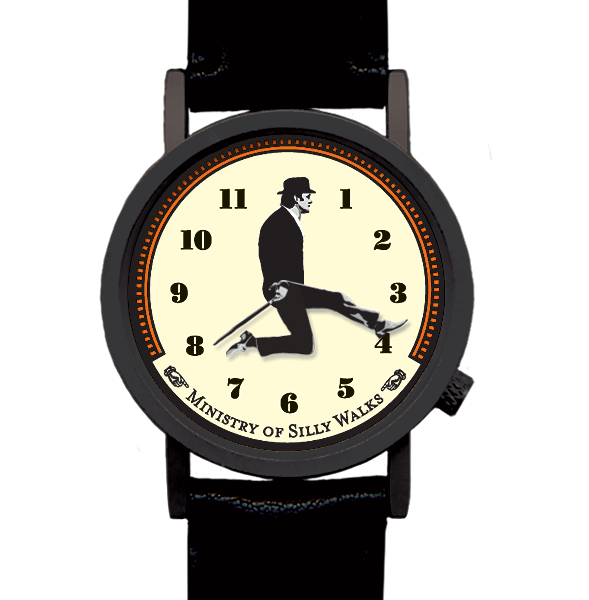 Tick-tock!Tick-tock!
It’s 4 o’clock.4o’clock!
Now it’s time to go back home.
Tick-tock!Tick-tock!
Look at the clock.
Students open your book page no-50 .read silently the poem  by seeing the clock.
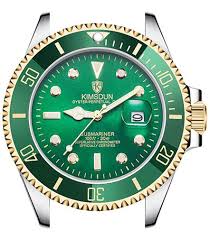 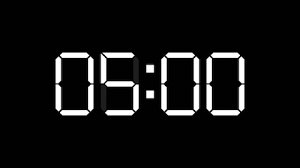 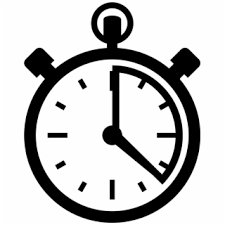 Pronunciation
wash
wa
sh
yourself
your
self
tourist
Group work
Group- morning
Write the next line
Tick –tock !tick-tock!
----------------------------------
 Wash yourself and pray.
---------------------------
-----------------------.
It’s 5 o’clock.5 o’clock!
Tick-tock!Tick –tock!
Look at the clock
Group-afternoon
See the clock .write first  two lines of the poem:
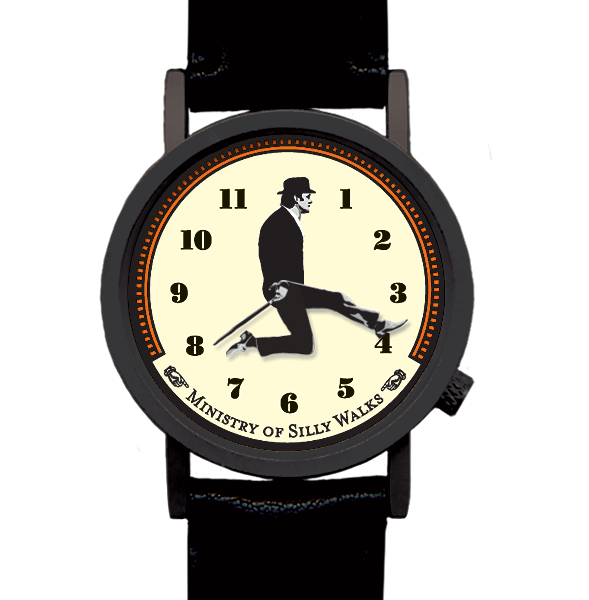 ----------------------------------------------


                                    ----------------------------------------------
Tick-tock! Tick – tock!
─
4 o’clock. 4 o’clock!
─
─
evaluation
Students look at those clocks. and say the time.
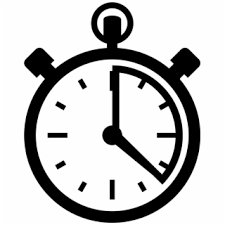 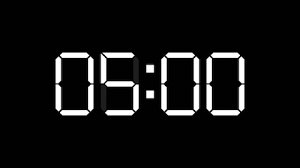 4 o’clock
5 o’clock
Home work.
Write first  five  lines of  the poem.
One day one ward
time
Now its time to sleep.
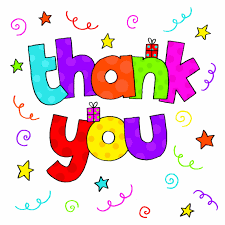